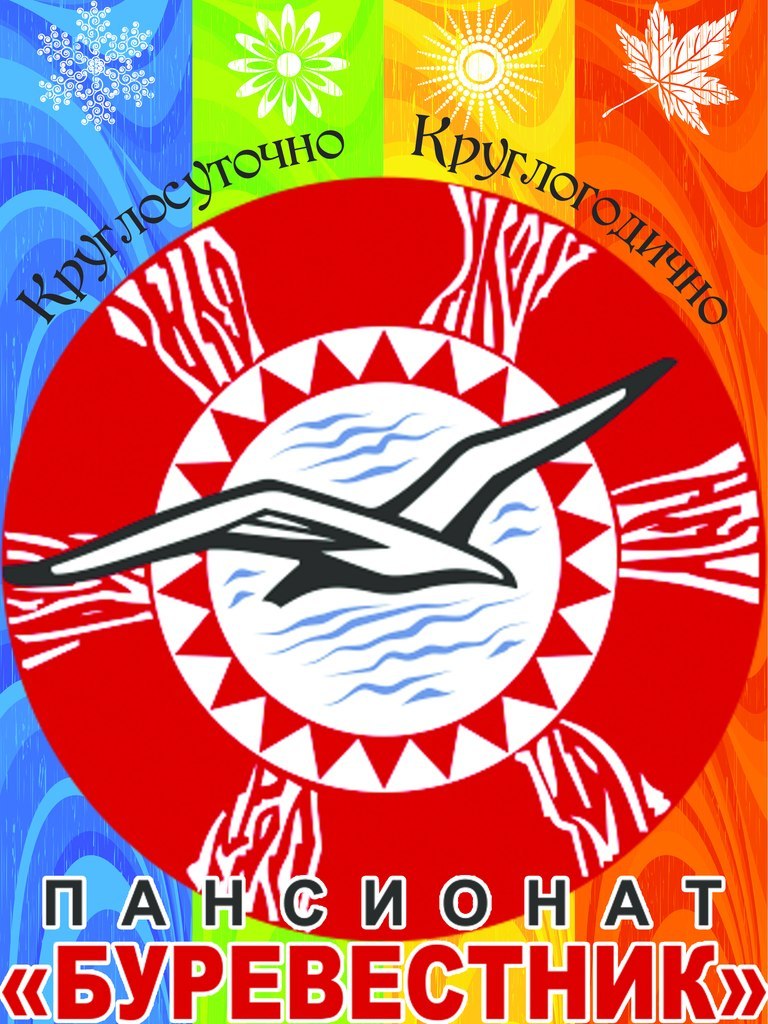 Летняя школа спортивных танцев  (18 лет с 1997 года)
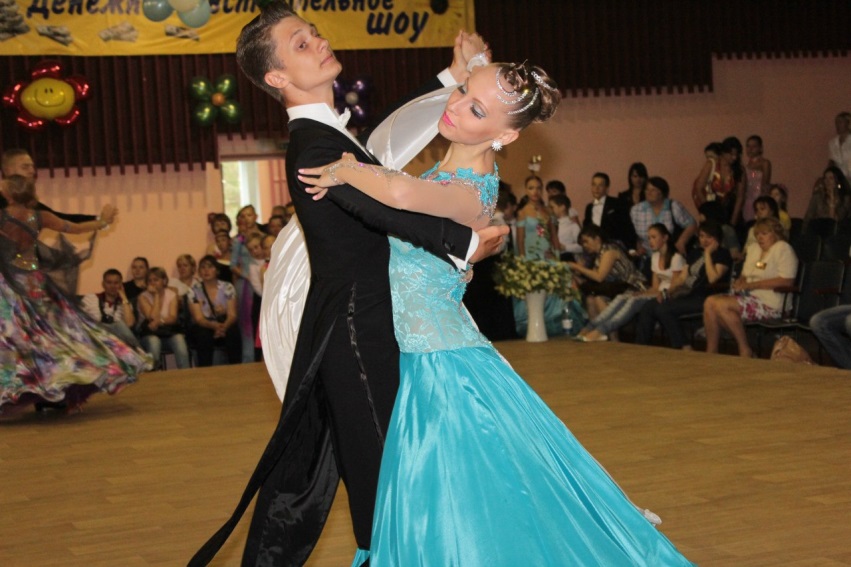 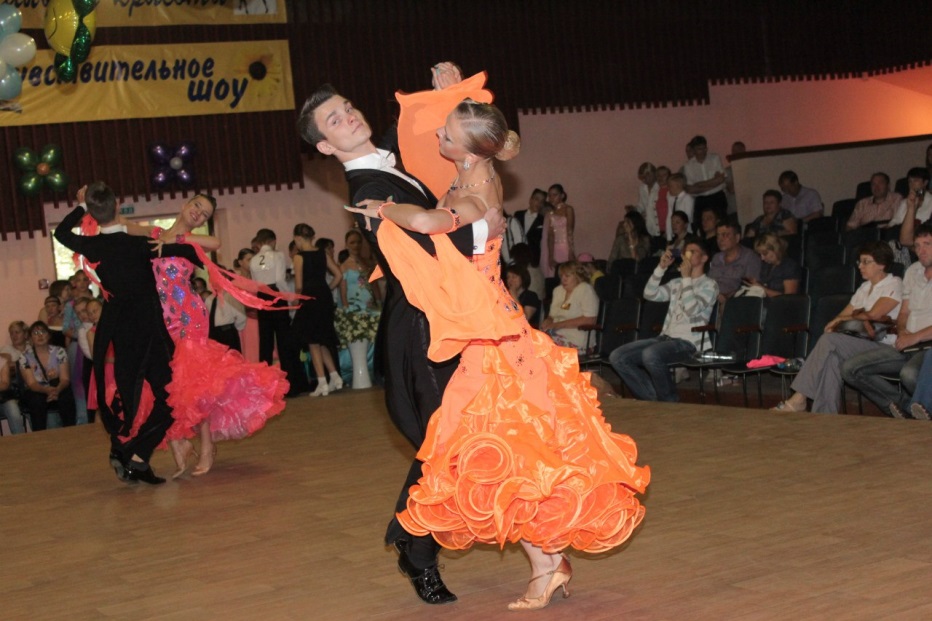 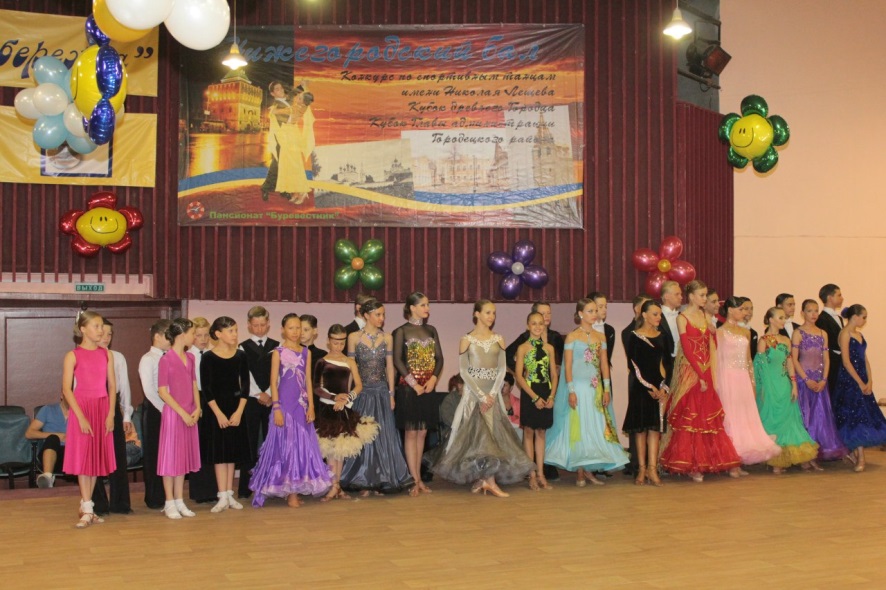 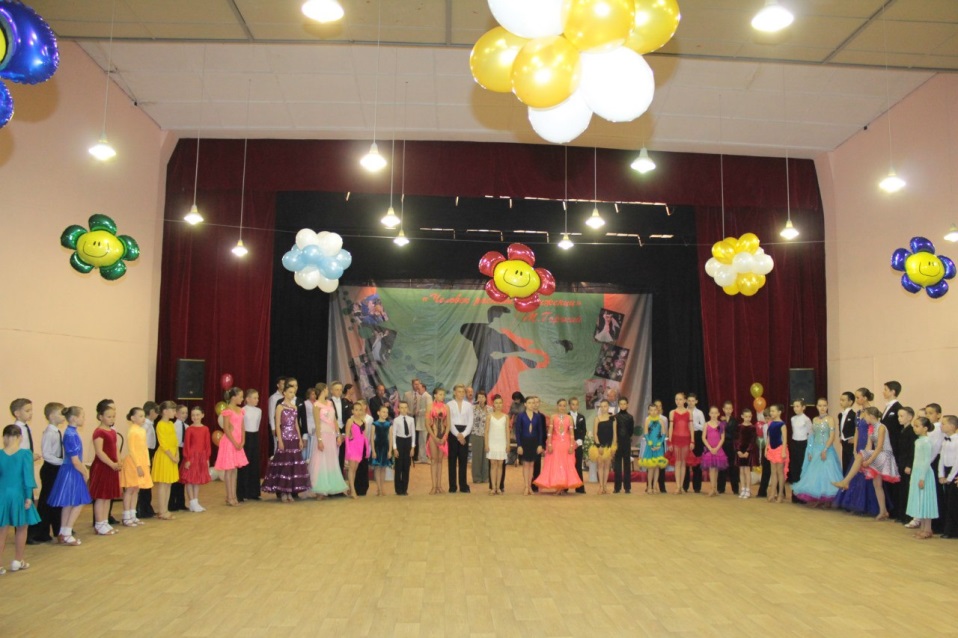 Фестиваль театральных капустников «Веселая коза»                                    (3 раза с 2004 года)
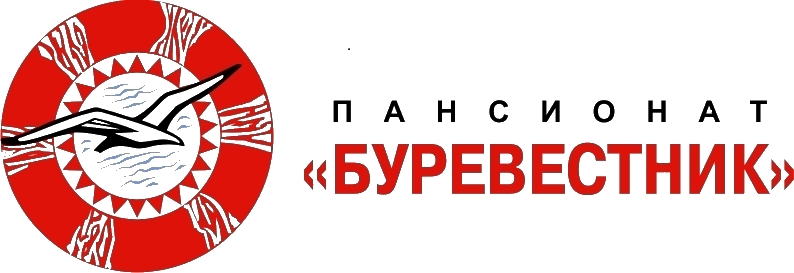 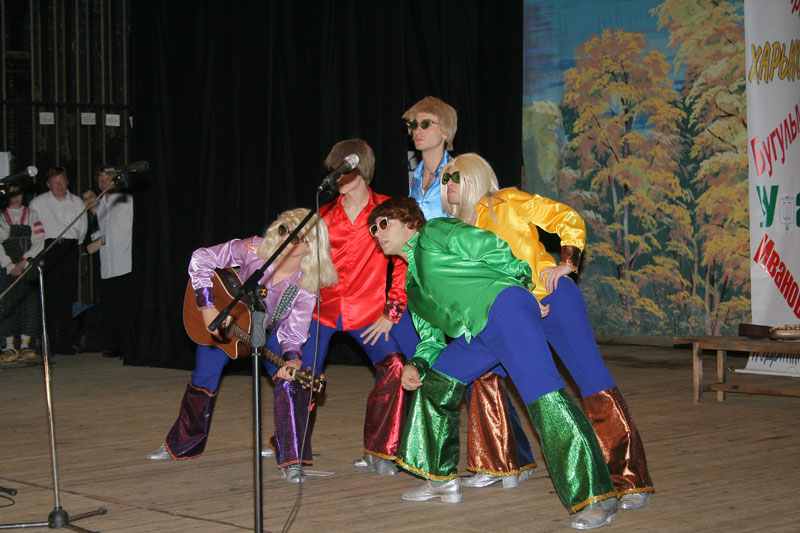 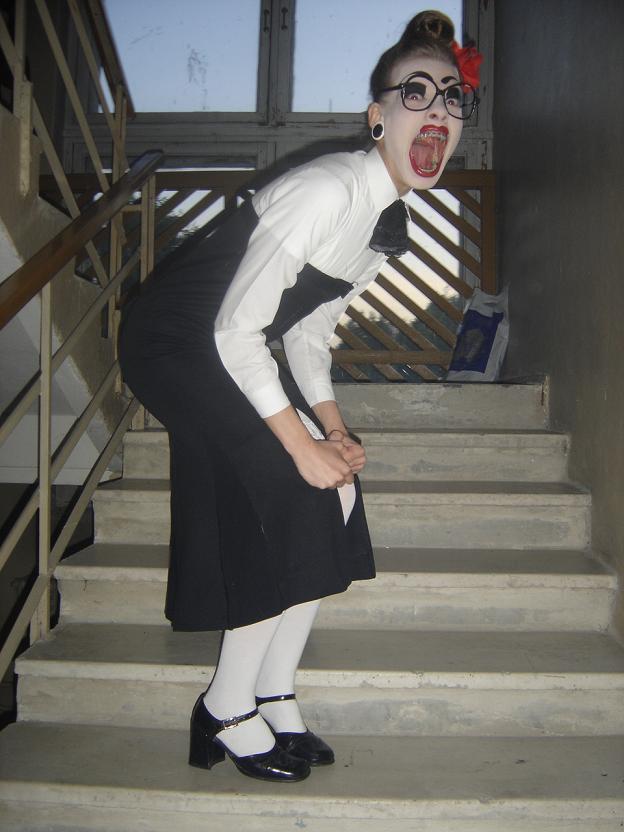 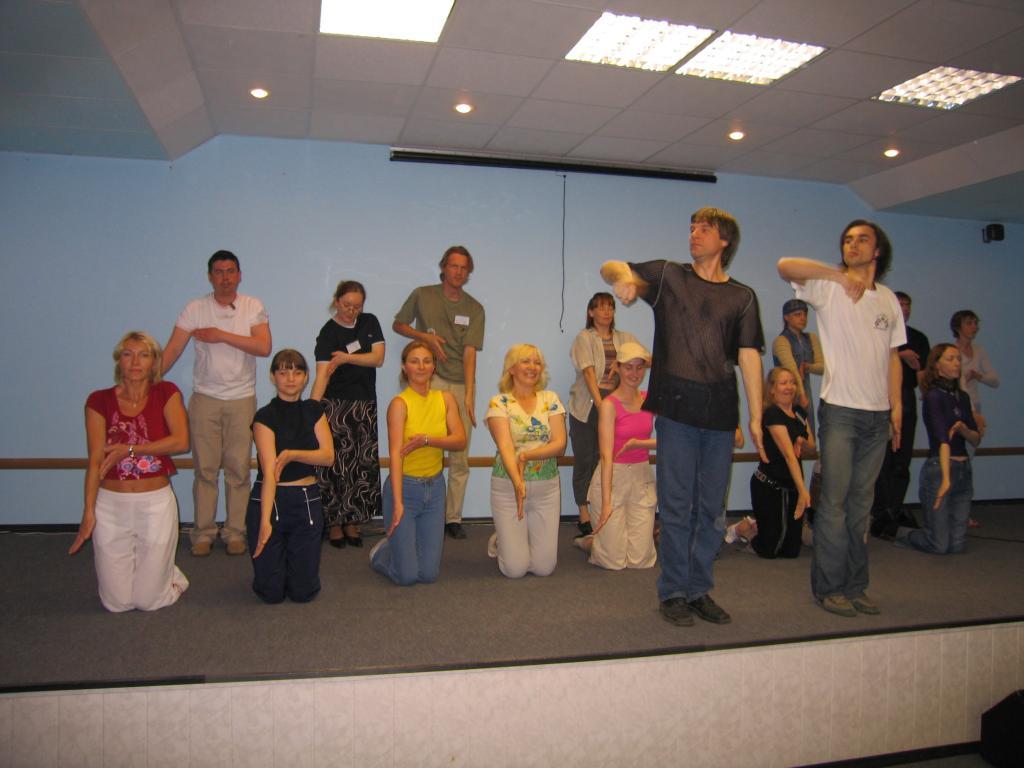 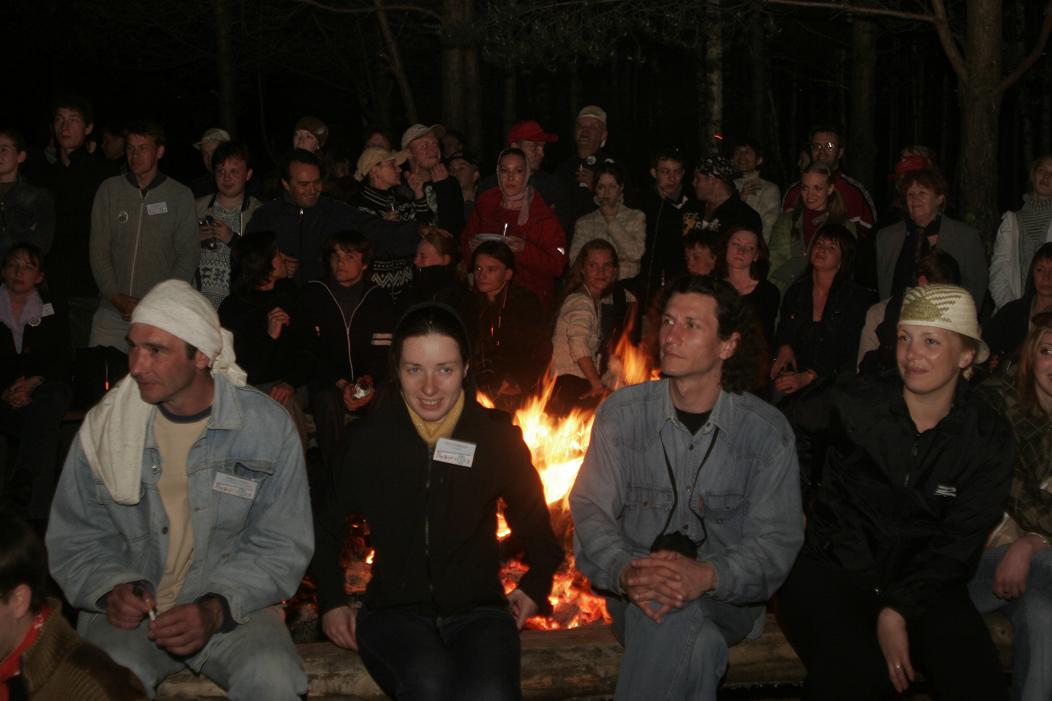 Межвузовский фестиваль «ЗаФФФтра»(8 лет с 2008 года)
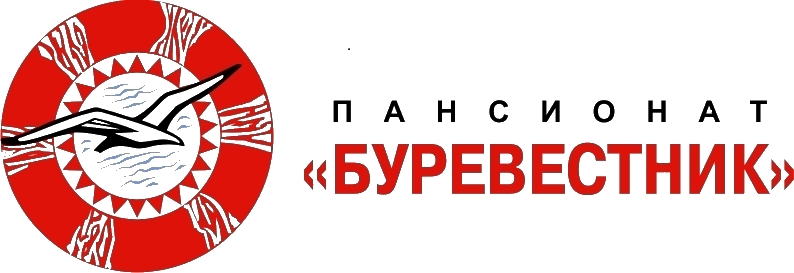 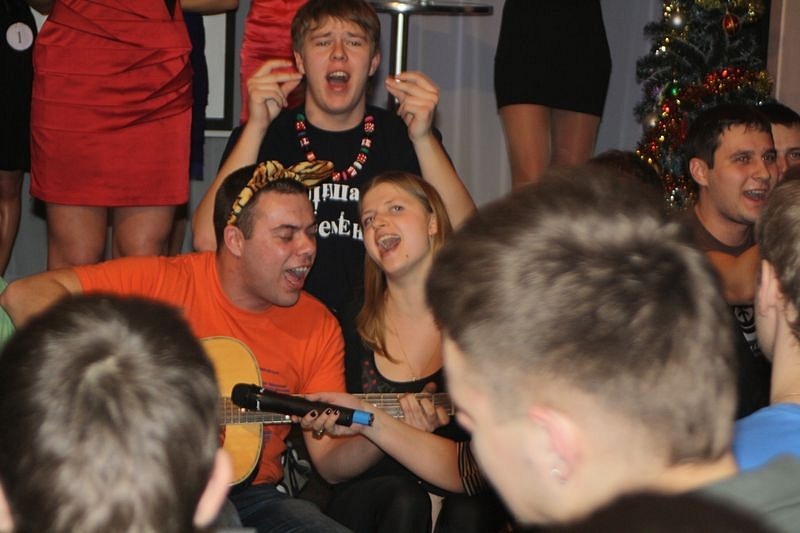 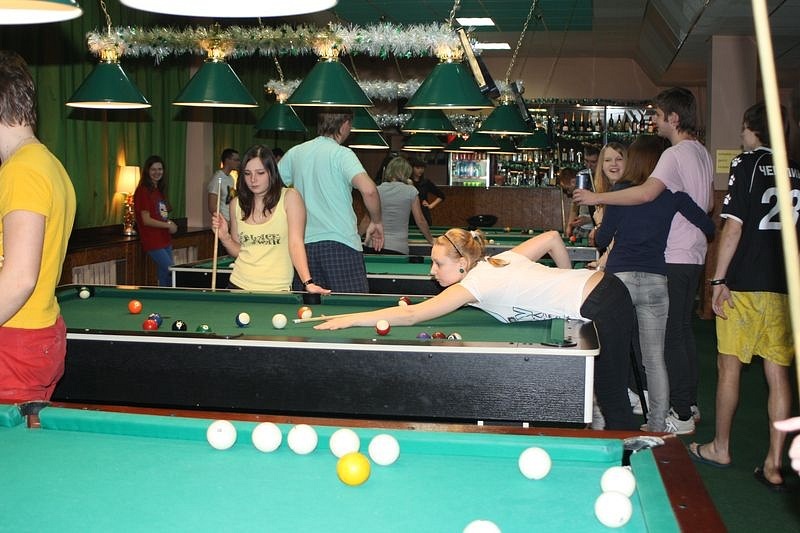 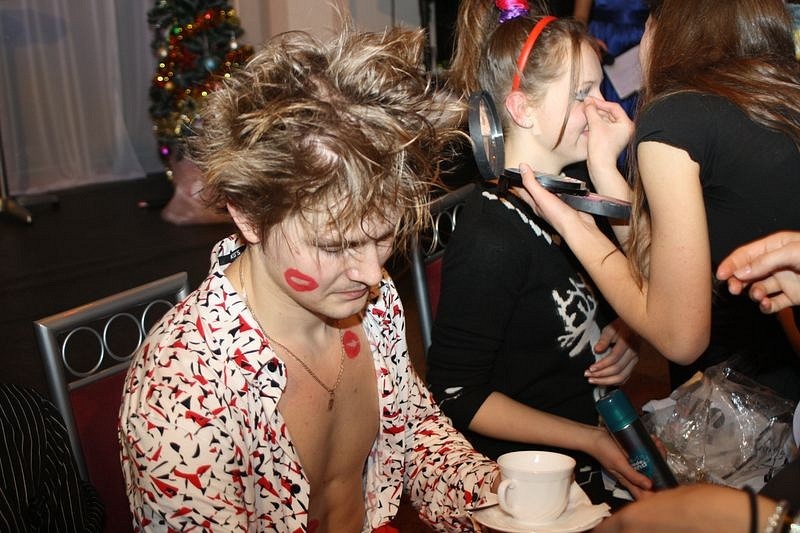 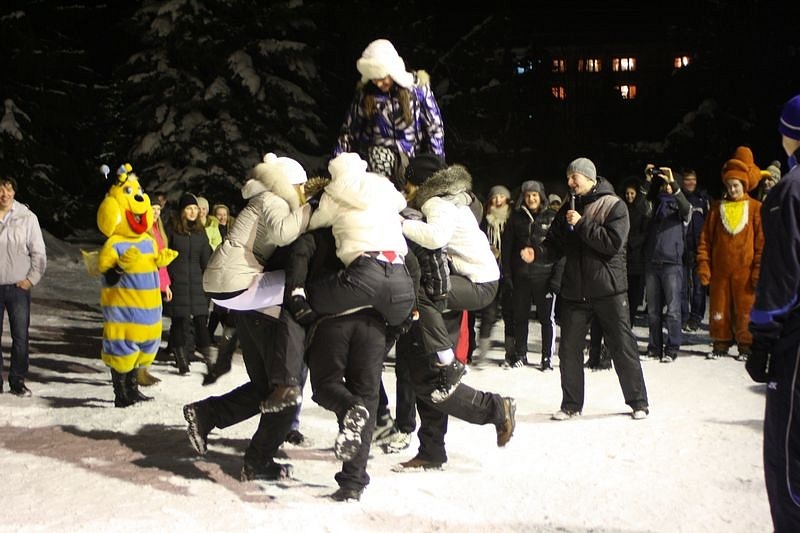 «Кубок Древнего Городца»(7 лет с 2009 года)
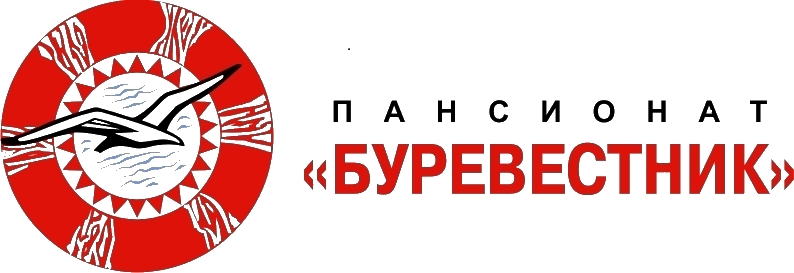 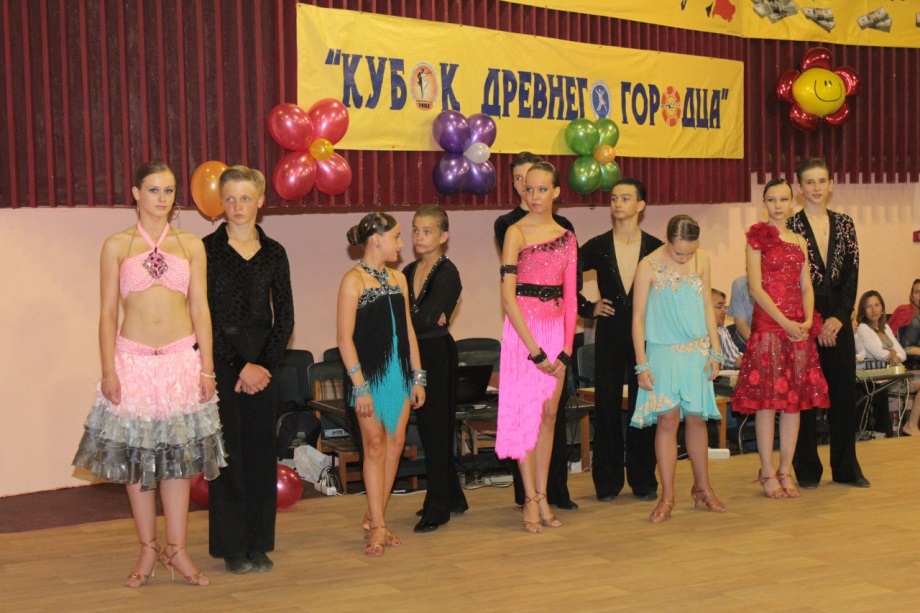 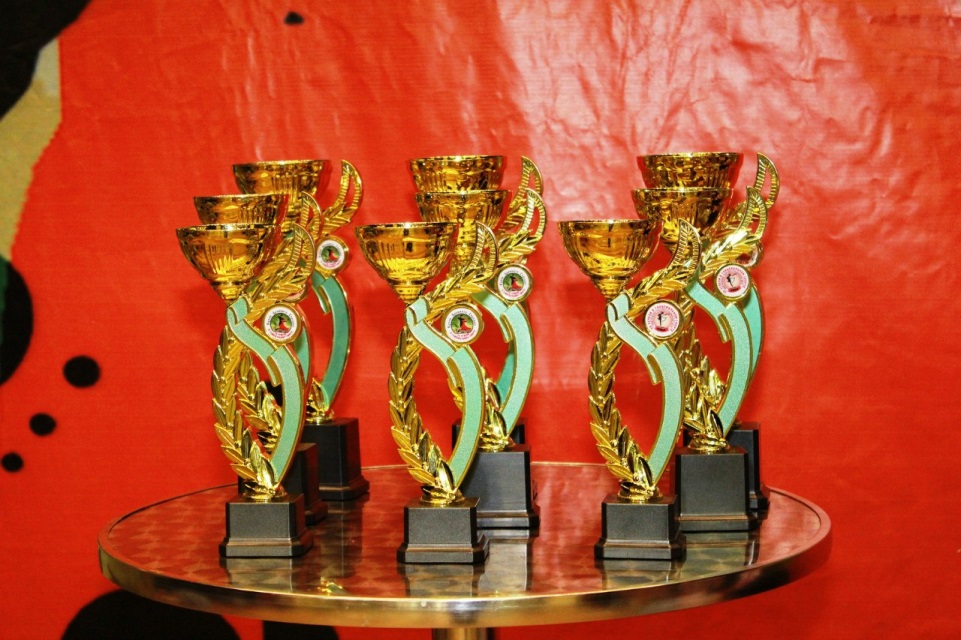 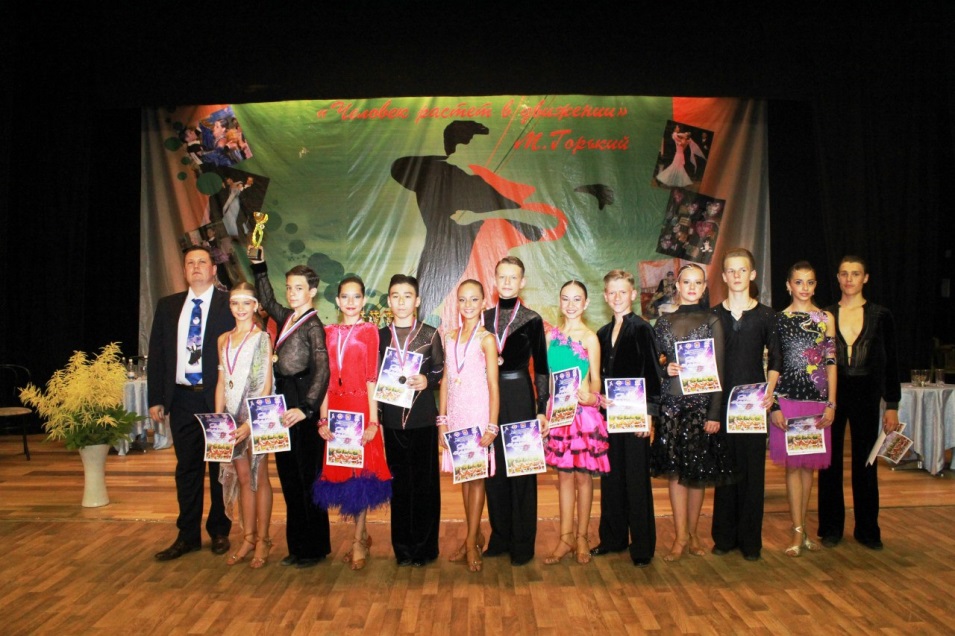 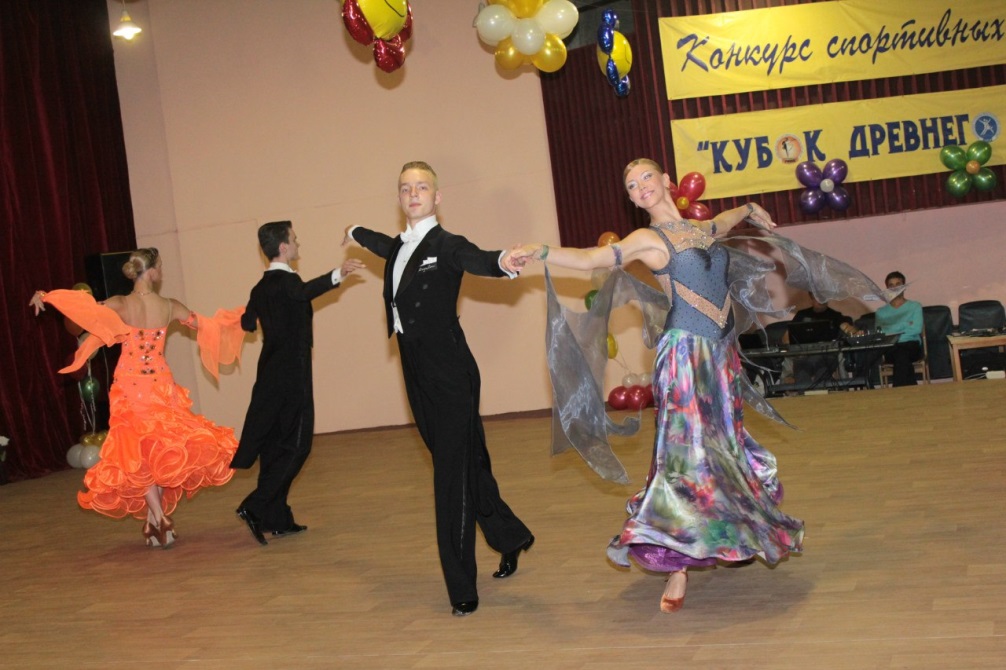 Бизнес-форум «Поволжье»(5 лет с 2011года)
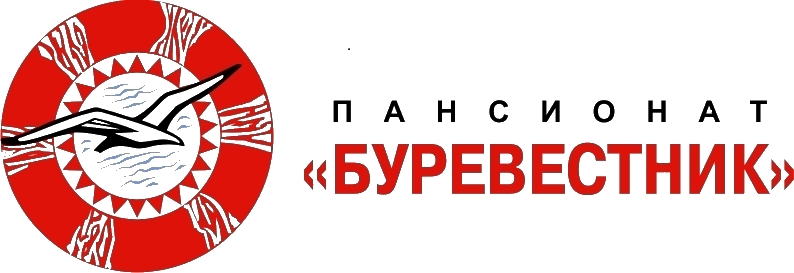 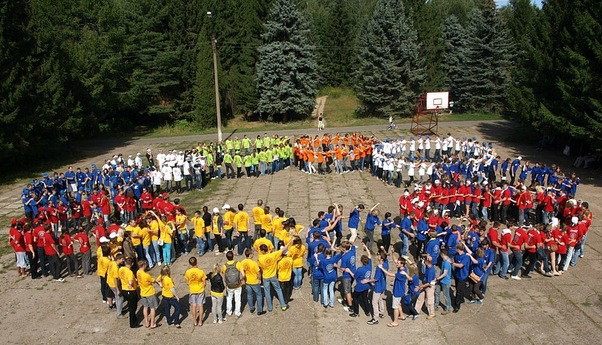 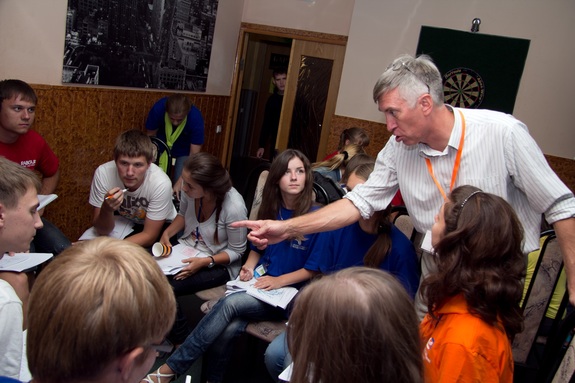 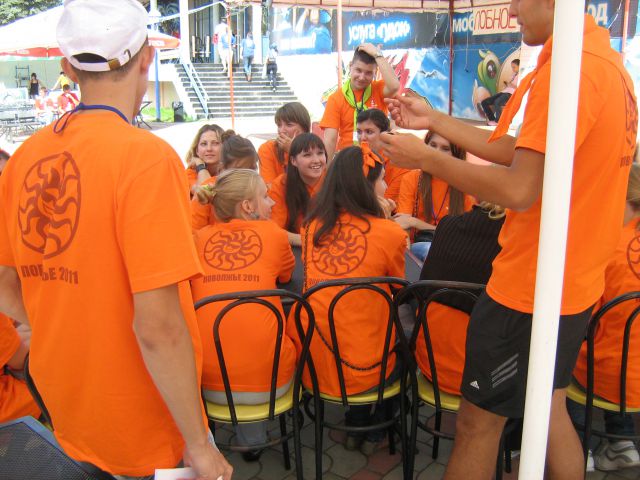 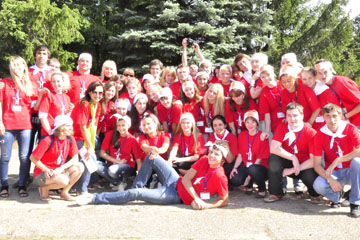 Фестиваль авторской песни «Музыка сердец»(7 раз с 2012года)
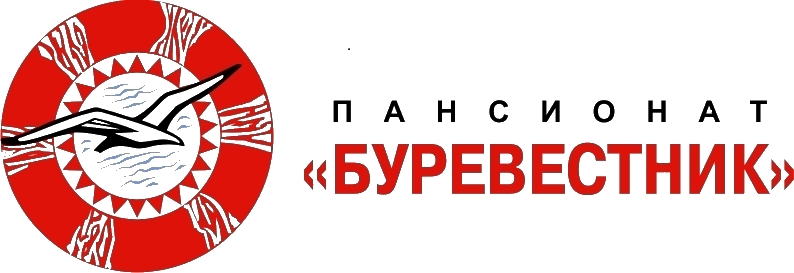 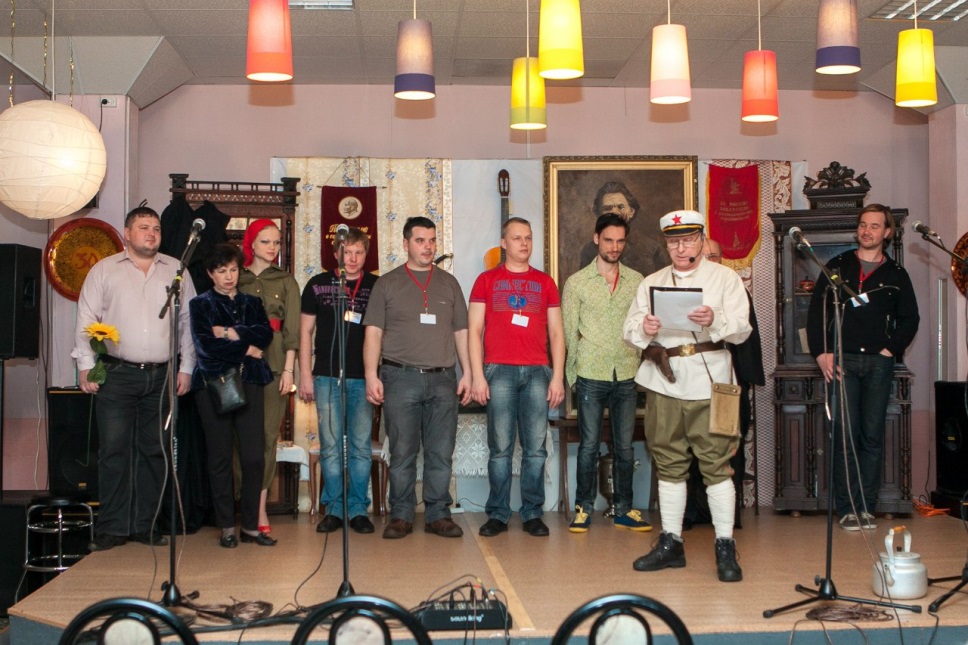 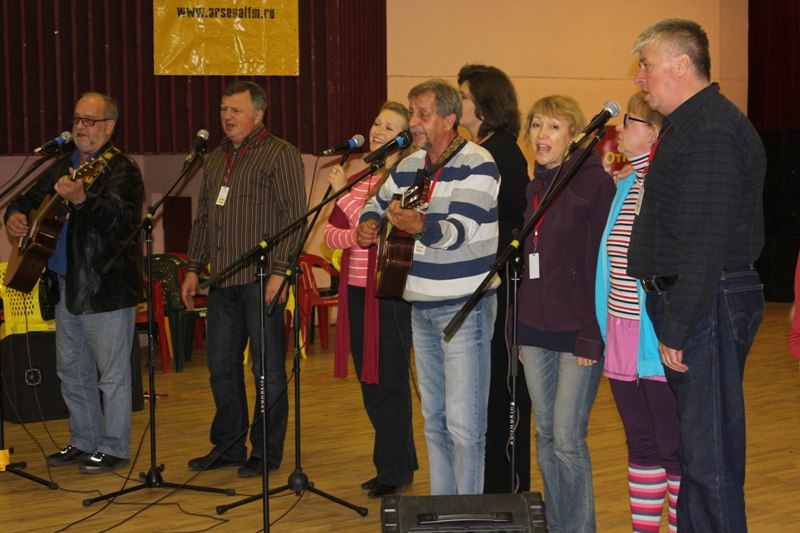 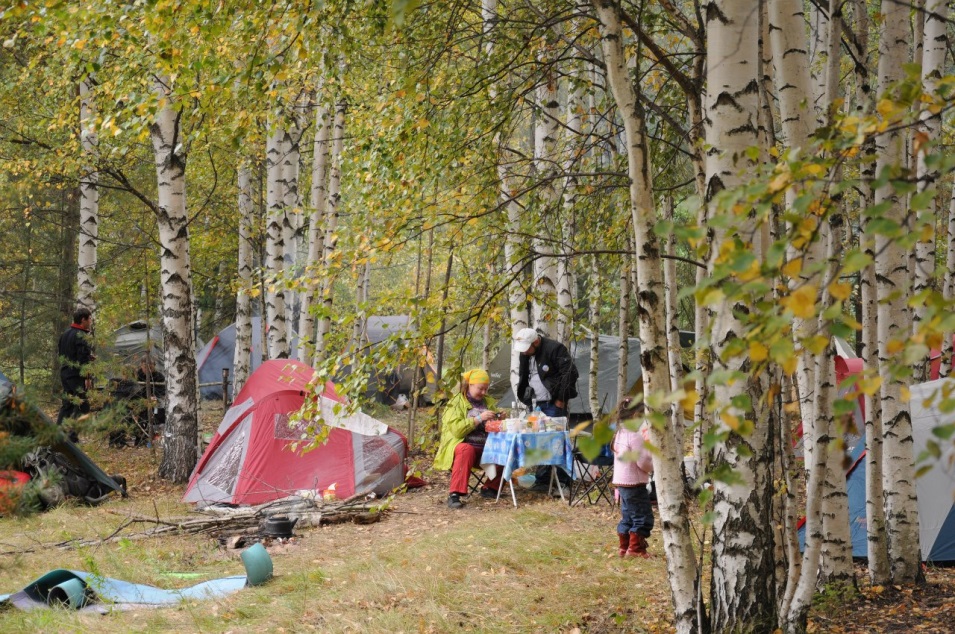 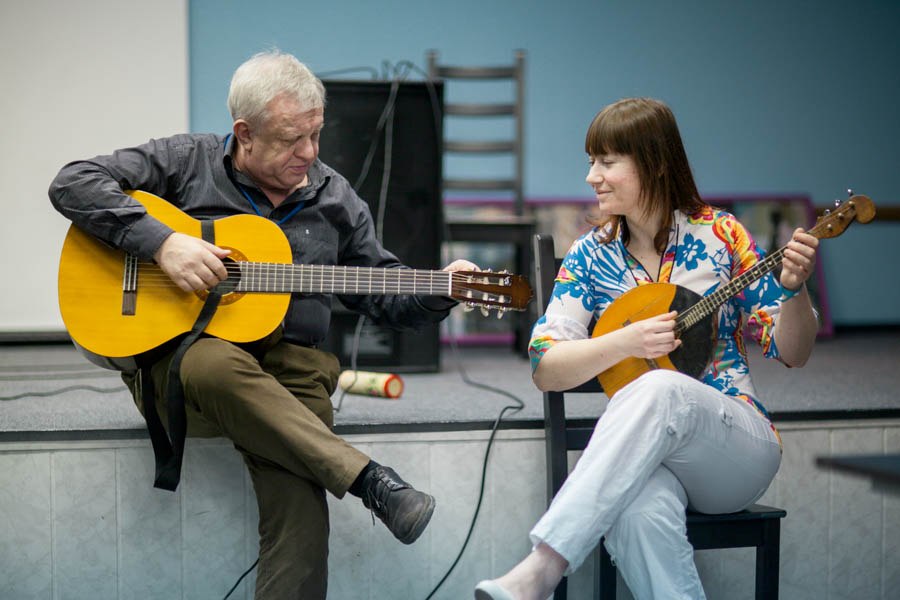 Летняя танцевальная школа «АМИРА»(2 года  с 2014 года)
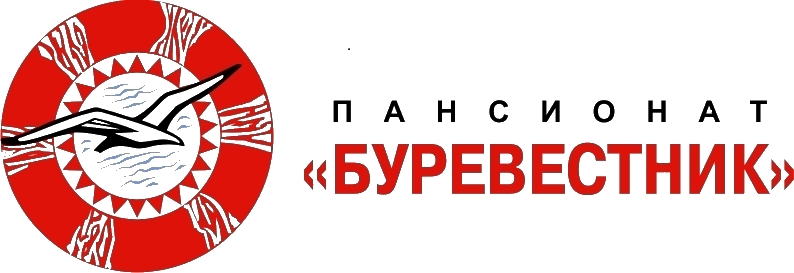 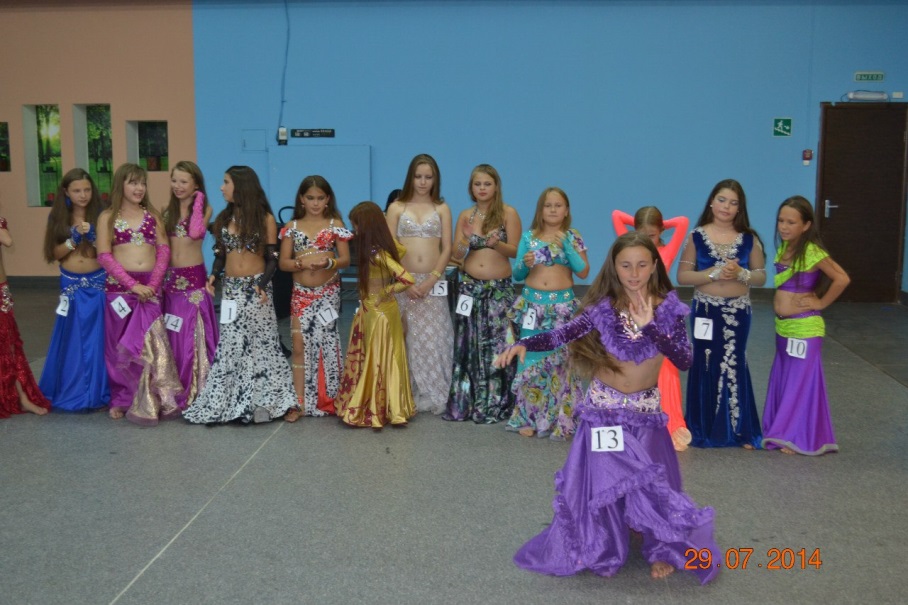 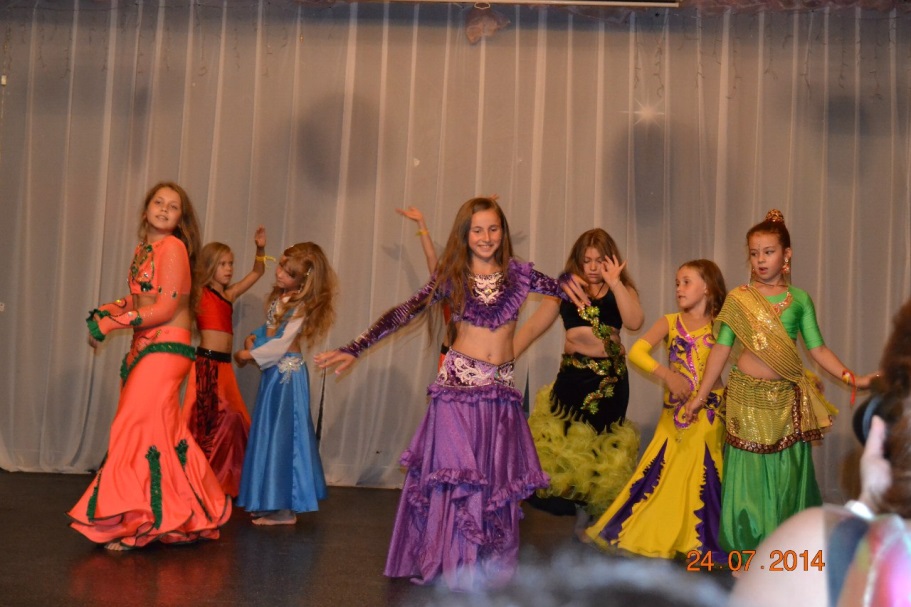 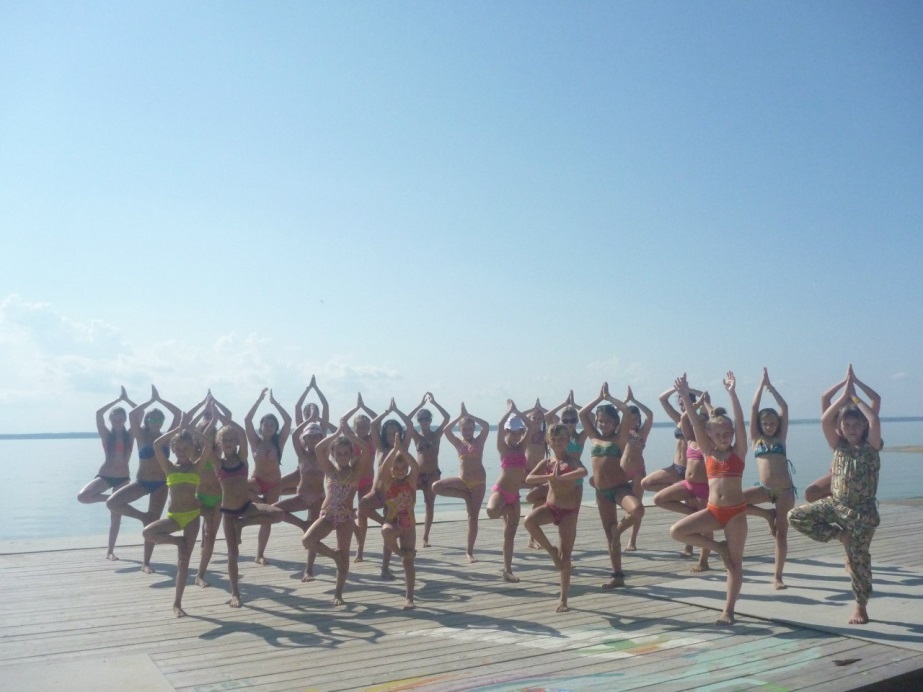 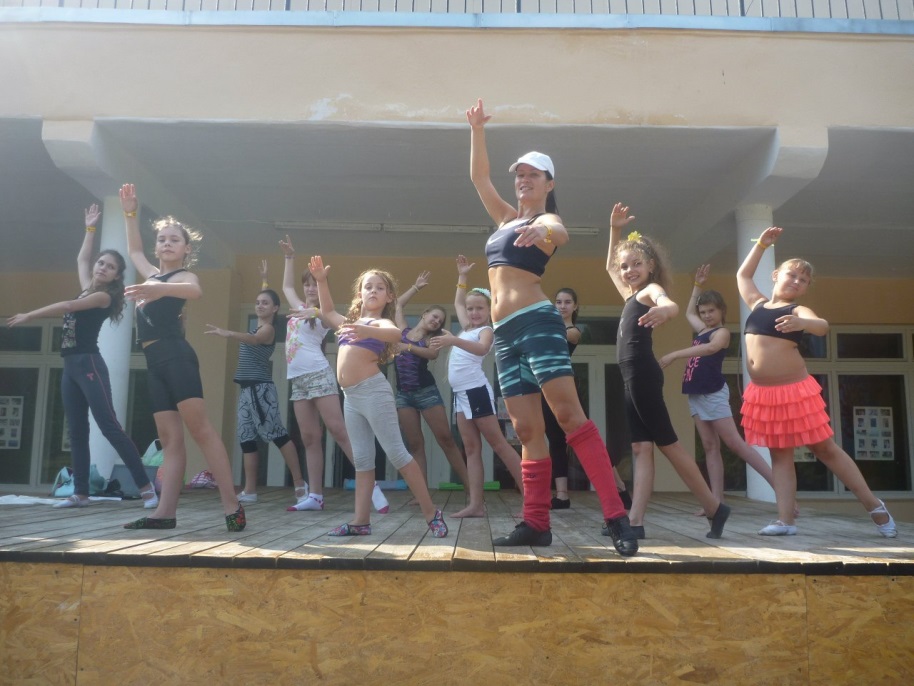 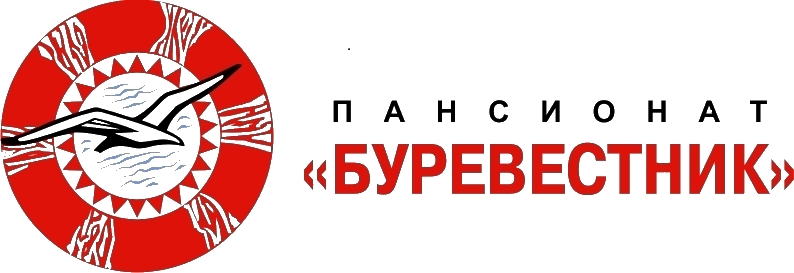 Пансионат «Буревестник» – фестивальный центр ПФО!